Преизползване на класове
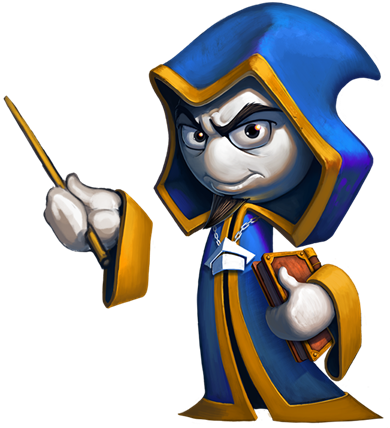 ООП
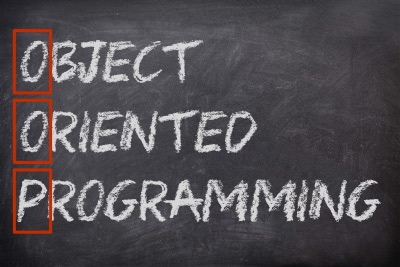 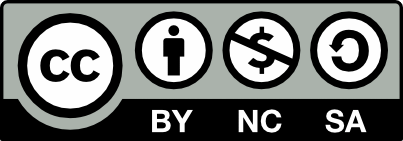 Учителски екип
Обучение за ИТ кариера
https://it-kariera.mon.bg/e-learning/
Съдържание
Преизползване на класове
Кога да използване наследяване
Композиция
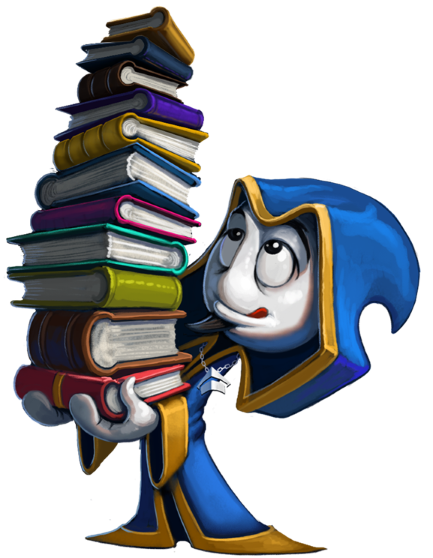 2
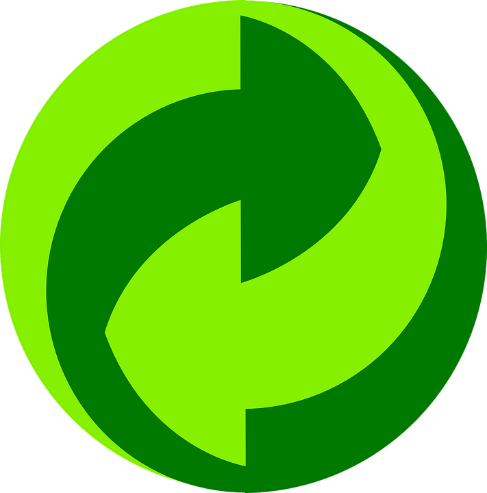 Преизползване на класове
Преизползване на код на ниво клас
3
Наследяване и модификатори за достъп
Подкласовете могат да достъпят всички публични и защитени членове, както и могат да достъпят вътрешнитe членове, ако са в същия проект
Private полетата не се наследяват в подкласовете
class Person {
  private string id;
  string name;
  protected string address;
  public void Sleep();
}
Може да се достъпи чрез други методи
4
[Speaker Notes: Extensibility / Polymorphism: New functionality may be easily plugged in without changing existing classes as long the new plug-in classes extend given base classes.

Reusability: For a set of similar applications a framework can be defined using a core set of classes that are to be extended by classes that fill in the application-dependent part.

Information Hiding: If a more general class using a simpler contract is sufficient, details from extending classes may be hidden to some of the client classes. This allows them to be more independent from possible changes and diminishes the load of contracts that must be understood by a reader of these client classes.]
„Засенчване“ на променливи
Подкласовете могат да скрият променливи от суперкласа
class Person { protected int weight; }
class Patient : Person 
{
  protected float weight;
  public void Method()
  {
    double weight = 0.5d;
  }
}
Скрива int weight
Скрива и двете
5
[Speaker Notes: Extensibility / Polymorphism: New functionality may be easily plugged in without changing existing classes as long the new plug-in classes extend given base classes.

Reusability: For a set of similar applications a framework can be defined using a core set of classes that are to be extended by classes that fill in the application-dependent part.

Information Hiding: If a more general class using a simpler contract is sufficient, details from extending classes may be hidden to some of the client classes. This allows them to be more independent from possible changes and diminishes the load of contracts that must be understood by a reader of these client classes.]
„Засенчване“ на променливи – достъп
Използвайте base и this да уточните достъпа
class Patient : Person
{
  protected float weight;
  public void Method()
  {
    double weight = 0.5d;
    this.weight = 0.6f;
    base.weight = 1;
  }
}
Локална променлива
Член на инстанцията
Член на базовия клас
6
[Speaker Notes: Extensibility / Polymorphism: New functionality may be easily plugged in without changing existing classes as long the new plug-in classes extend given base classes.

Reusability: For a set of similar applications a framework can be defined using a core set of classes that are to be extended by classes that fill in the application-dependent part.

Information Hiding: If a more general class using a simpler contract is sufficient, details from extending classes may be hidden to some of the client classes. This allows them to be more independent from possible changes and diminishes the load of contracts that must be understood by a reader of these client classes.]
Виртуални методи
virtual – метод, който може да бъде презаписан
public class Animal
{
  public virtual void Eat() { … }
}
public class Dog : Animal
{   
  public override void Eat() {}
}
7
[Speaker Notes: Extensibility / Polymorphism: New functionality may be easily plugged in without changing existing classes as long the new plug-in classes extend given base classes.

Reusability: For a set of similar applications a framework can be defined using a core set of classes that are to be extended by classes that fill in the application-dependent part.

Information Hiding: If a more general class using a simpler contract is sufficient, details from extending classes may be hidden to some of the client classes. This allows them to be more independent from possible changes and diminishes the load of contracts that must be understood by a reader of these client classes.]
Ползата от наследяването – разширание
Можем да разширим клас, който иначе не можем да променим
Collections
ArrayList
Разширява
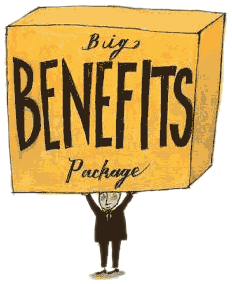 CustomArrayList
8
[Speaker Notes: Extensibility / Polymorphism: New functionality may be easily plugged in without changing existing classes as long the new plug-in classes extend given base classes.

Reusability: For a set of similar applications a framework can be defined using a core set of classes that are to be extended by classes that fill in the application-dependent part.

Information Hiding: If a more general class using a simpler contract is sufficient, details from extending classes may be hidden to some of the client classes. This allows them to be more independent from possible changes and diminishes the load of contracts that must be understood by a reader of these client classes.]
Задача: Случаен Array List
Създайте array list, който има
Всичката функционалност на ArrayList
Функция, която връща и премахва случаен елемент
Collections
ArrayList
+RandomElement():string
RandomArrayList
9
[Speaker Notes: Extensibility / Polymorphism: New functionality may be easily plugged in without changing existing classes as long the new plug-in classes extend given base classes.

Reusability: For a set of similar applications a framework can be defined using a core set of classes that are to be extended by classes that fill in the application-dependent part.

Information Hiding: If a more general class using a simpler contract is sufficient, details from extending classes may be hidden to some of the client classes. This allows them to be more independent from possible changes and diminishes the load of contracts that must be understood by a reader of these client classes.]
Решение: Случаен Array List
public class RandomList : ArrayList
{
  private Random rnd;
  public object RandomString()
  {
    int element = rnd.Next(0, data.Count - 1);
    string str = data[element];
    data.Remove(str);
    return str;
  } 
}
10
[Speaker Notes: Extensibility / Polymorphism: New functionality may be easily plugged in without changing existing classes as long the new plug-in classes extend given base classes.

Reusability: For a set of similar applications a framework can be defined using a core set of classes that are to be extended by classes that fill in the application-dependent part.

Information Hiding: If a more general class using a simpler contract is sufficient, details from extending classes may be hidden to some of the client classes. This allows them to be more independent from possible changes and diminishes the load of contracts that must be understood by a reader of these client classes.]
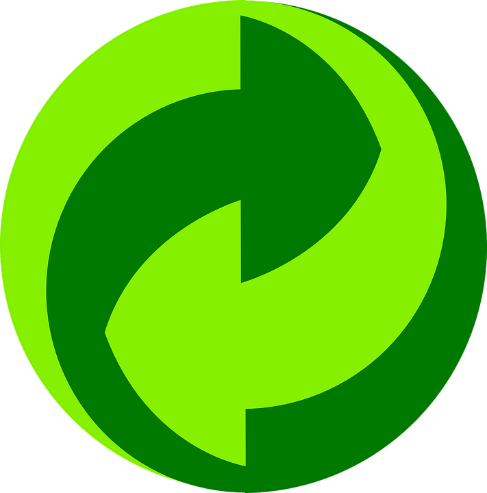 Видове преизползване на класове
Разширяване, композиция, делегиране
11
Разширяване
Дублирането на код е податливо на грешки
Преизползване на код чрез разширение
Понякога това е единствения начин
Collections
ArrayList
CustomArrayList
12
Композиция
Използване на класове за дефиниране на друг клас
Laptop
class Laptop {
  Monitor monitor;
  Touchpad touchpad;
  Keyboard keyboard;
  …
}
Monitor
Touchpad
Преизползване на класове
Keyboard
13
Делегиране
class Laptop 
{
  Monitor monitor;
  void IncrBrightness()
    monitor.Brighten();
  
  void DecrBrightness()
    monitor.Dim();
}
Laptop


increaseBrightness()
decreaseBrightness()
Monitor
14
Задача: Стек от низове
Създайте прост клас Stack, който може да съдържа само низове
StackOfStrings
StackOfStrings
-data: List<String>
List
+Push(string): void
+Pop(): string
+Peek(): string
+IsEmpty(): boolean
15
[Speaker Notes: Extensibility / Polymorphism: New functionality may be easily plugged in without changing existing classes as long the new plug-in classes extend given base classes.

Reusability: For a set of similar applications a framework can be defined using a core set of classes that are to be extended by classes that fill in the application-dependent part.

Information Hiding: If a more general class using a simpler contract is sufficient, details from extending classes may be hidden to some of the client classes. This allows them to be more independent from possible changes and diminishes the load of contracts that must be understood by a reader of these client classes.]
Решение: Стек от низове
public class StackOfStrings {
  private List<String> data;
  public void Push(string element)
    { this.data.Add(element); }
  public string Pop()
  {
    var element = this.data.Last();
    this.data.Remove(element);
    return element;
  }
}
TODO: Проверявайте за празен списък
16
[Speaker Notes: Extensibility / Polymorphism: New functionality may be easily plugged in without changing existing classes as long the new plug-in classes extend given base classes.

Reusability: For a set of similar applications a framework can be defined using a core set of classes that are to be extended by classes that fill in the application-dependent part.

Information Hiding: If a more general class using a simpler contract is sufficient, details from extending classes may be hidden to some of the client classes. This allows them to be more independent from possible changes and diminishes the load of contracts that must be understood by a reader of these client classes.]
Какво научихме днес?
Търсете класове със същарата роля
Използвайте композиция и делигираневместо това
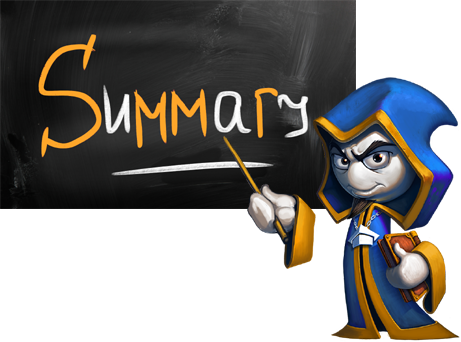 17
Преизползване на класове
https://it-kariera.mon.bg/e-learning/
Министерство на образованието и науката (МОН)
Настоящият курс (презентации, примери, задачи, упражнения и др.) е разработен за нуждите на Национална програма "Обучение за ИТ кариера" на МОН за подготовка по професия "Приложен програмист"


Курсът е базиран на учебно съдържание и методика, предоставени от фондация "Софтуерен университет" и се разпространява под свободен лиценз CC-BY-NC-SA
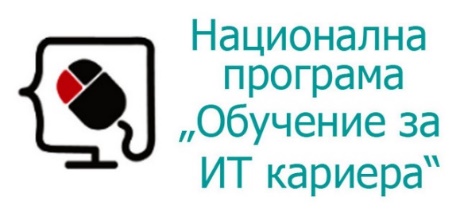 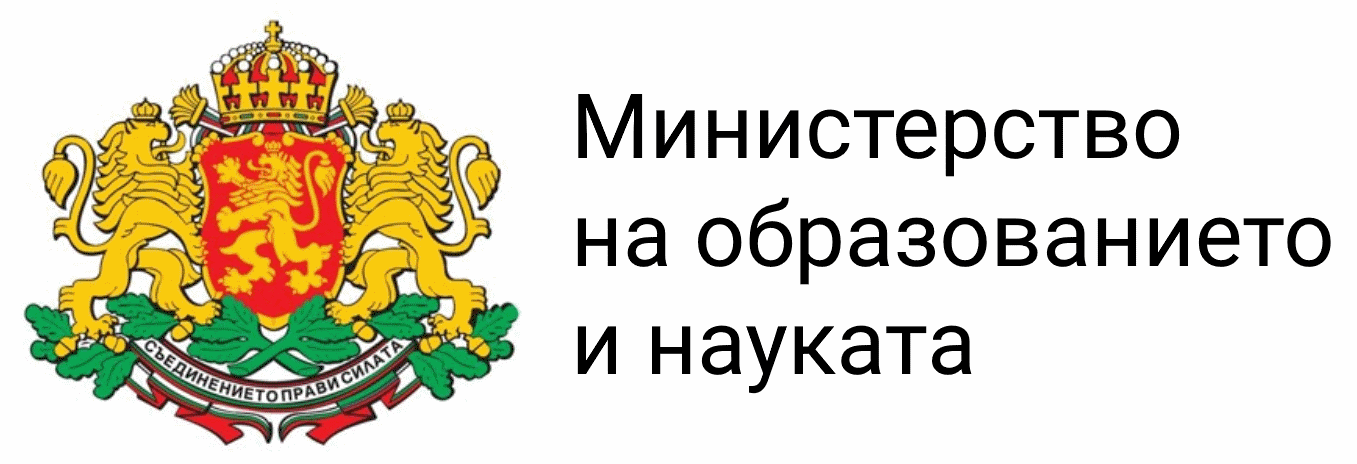 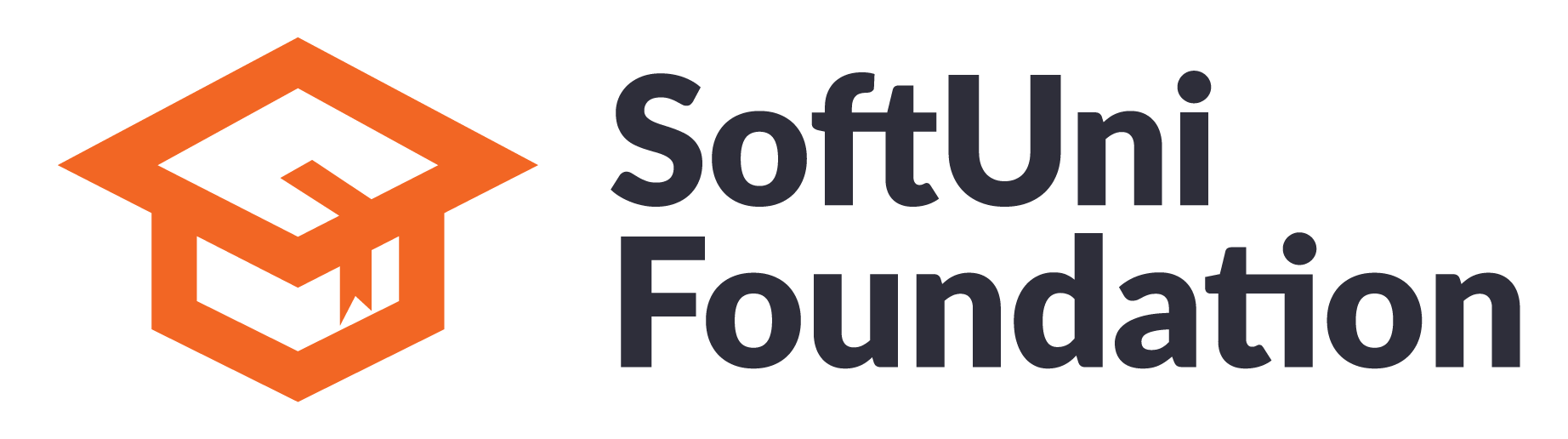 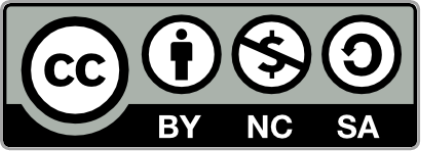 19